Национальный центр общественного здравоохранения МЗ РК
Круглый стол Международный опыт и задачи по обеспечению политики здорового питания
г. Астана, 2019 год
2
Топ-10 ведущих причин смерти в мире
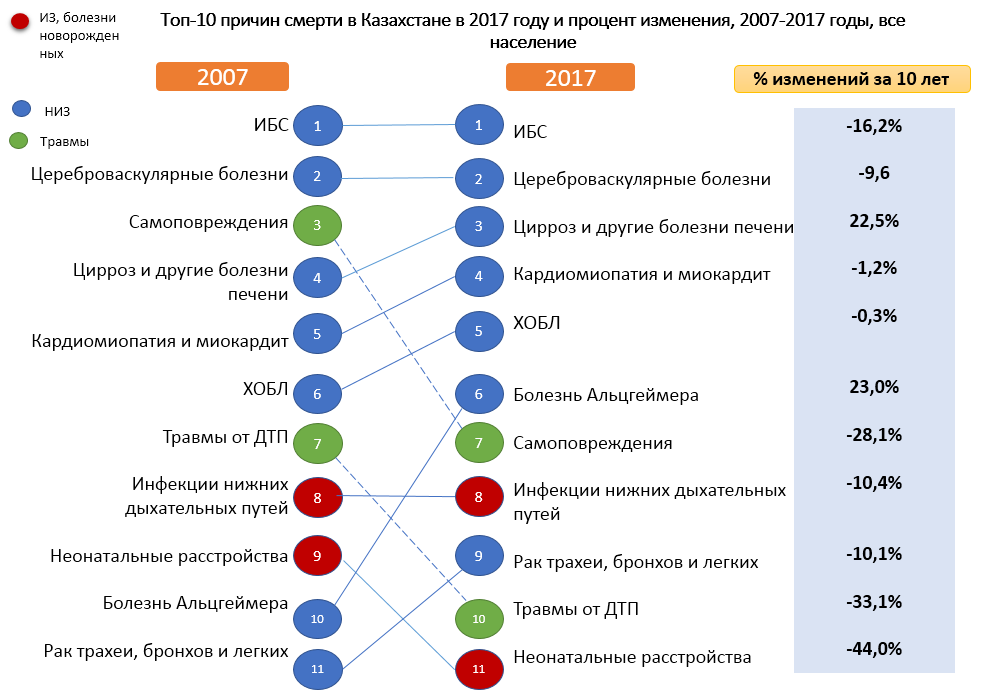 3
4
Основные причины преждевременной смертности в РК
В  РК средняя   продолжительность  жизни  в 2017 году составила 72,3 года
Стандартизированный коэффициент смертности 
по основным причинам в РК и странах ОЭСР, 
на долю которых пришлось 84% смертей в 2017 году в РК (на 100 тыс. населения)
5
25%
6
Основные показатели и ожидаемые результаты Госпрограммы
7
Оценка ВОЗ  по ситуации в Казахстане
8
Рекомендации ВОЗ (best buys) по вопросам здорового питания
Сокращение потребление соли за счет:
переформулировки пищевых продуктов  (опыт Голландии, Англии, Финляндии). 
 создания благоприятной среды в общественных местах (опыт США, Канады)
кампаний в СМИ (опыт Англии, Канады)
внедрения маркировки на упаковке (опыт Австралии)
Самые эффективные меры  с CEA* ≤ I $ 100 за DALY **
Ликвидация промышленных транс-жиров путем внедрения законодательства, запрещающего их использование в пищевом производстве
Сокращение потребление сахара за счет эффективного налогообложения на сахар-подслащенные напитки
Эффективные вмешательства с CEA > I $ 100 за DALY
DALY (сокр. от «Disability-adjusted life year»)- показатель, оценивающий суммарное «бремя болезни».)
CEA (сокр. от «Сost-effectiveness»)- анализ экономической эффективности)
9
Эффективные меры по сокращению соли
Эффективные меры по сокращению соли
10
Эффективные меры по сокращению соли
11
12
Предполагаемые затраты, эффект от осуществления и возврат инвестиций, по пакетам вмешательств, за периоды 5 и 15 лет (млрд. тенге) (ВОЗ 2018 год):
* Меры, направленные на сокращение потребления соли, имеют самый высокий возврат инвестиций: на каждый 1 тенге, инвестированный в пакет мер по снижению потребления соли, ожидается получить 53,4 тенге в первые пять лет и 118,4 тенге за 15 лет.
Дальнейшие задачи по обеспечению политики здорового питания совместно в РК
13
создание системы обучения населения здоровому и рациональному питанию согласно научно обоснованным данным;
снижение уровня распространения заболеваний, связанных с пищевыми продуктами и питьевой водой; 
снижение уровня распространения хронических неинфекционных заболеваний, связанных с нерациональным и нездоровым питанием; 
формирование и поощрение грудного вскармливания детей до одного года и здоровых привычек питания;
координация осуществления политики в области безопасности пищевых продуктов в целях снижения уровня заболеваемости населения;
мониторинг и оценка состояния питания населения, разработка мероприятий по его улучшению;
проведение научных исследований в области питания, безопасности пищевых продуктов и в сфере охраны общественного здоровья;
определение перечня «вредных» продуктов питания, проведение профилактических, информационно-разъяснительных и образовательных мероприятий среди населения; 
применение иных мер, не запрещенных действующим законодательством Республики Казахстан;
сокращение потребления соли за счет изменения рецептуры пищевых продуктов; 
введение маркировки на потребительских упаковках с указанием уровней содержания соли, сахара и трансжиров, энергетической ценности продуктов питания, в порядке, установленном законодательством Республики Казахстан в области технического регулирования.
14
Итоги 1 заседания Круглого стола с представителями НПП «Атамекен» «Формирование культуры здорового питания в Республике Казахстан»
Усиление контроля: 
- за ввозом фальсифицированной и контрафактной продукции на территорию Республики Казахстан.
- за готовой продукцией с повышенным содержанием трансизомеров жирных кислот (во всех точках сбыта).
Рассмотрение вопроса по введению показателей эффективности по фортификации продуктов в государственных программах, а также по субсидированию производства продуктов здорового питания
Ведение конструктивного диалога между государством, индустрией и наукой по вопросам здорового питания
Проведение диалоговых площадок на постоянной основе
Участие общественных объединений в проведении мониторинга продуктов питания.
Формирование коалиции партнеров для выдвижения социальных инициатив, формирования осмысленного здорового питания, проведения совместных массовых мероприятий.
15
Итоги 1 заседания Круглого стола с представителями НПП «Атамекен» «Формирование культуры здорового питания в Республике Казахстан» (продолжение)
Сотрудничество по вопросам информирования населения (качественная подача материалов со стороны СМИ по вопросам питания)
Увеличение диетических брендов в портфолио
Добровольное расширение элементов маркировки по отдельным видам продукции.
Снижение калорийности и нутрициентов в продуктах питания
Проведение работы по пропаганде потребления отечественной пищевой продукции  и повышения доверия населения к отечественным продуктам, отвечающим требованиям здорового питания (демонстрация преимуществ местных и недостатки импортных продуктов путем создания познавательных программ, таких, как «Среда обитания», «Контрольная закупка»)
Привлечение представителей технологических вузов при проведении мероприятий по вопросам питания
Что мы понимаем под Коалицией партнеров?
16
Системная платформа для сосредоточения усилий и ресурсов общественного здравоохранения значимым и скоординированным образом
Выдвижение социальных инициатив от участников Коалиции
Активное содействие в формировании здорового общества в Казахстане
Кто войдет в Коалицию?
Открытая платформа
Национальные институты, общественные объединения, ассоциации, организации образования, активное гражданское общество
Что мы ожидаем?
Разработка комплексных проектных предложений по вопросам общественного здоровья
Осуществление совместных скоординированных мероприятий с участием заинтересованных сторон
Построение грамотного общества, ориентированного на здоровый выбор
17
Добровольные глобальные цели, которые предполагается достичь к 2025 году (ВОЗ)
1.Остановить увеличение числа случаев диабета и ожирения

2.Остановить увеличение распространенности избыточной массы тела среди детей младше 5 лет

3.Снизить средний уровень потребления населением соли и натрия на 30%

4.Увеличить распространенность исключительно грудного вскармливания в первые 6 месяцев жизни ребенка как минимум на 50%

5.На 40% снизить долю детей младше 5 лет с задержкой роста

6.Снизить распространенность анемии среди небеременных женщин репродуктивного возраста на 50%
Спасибо за внимание!
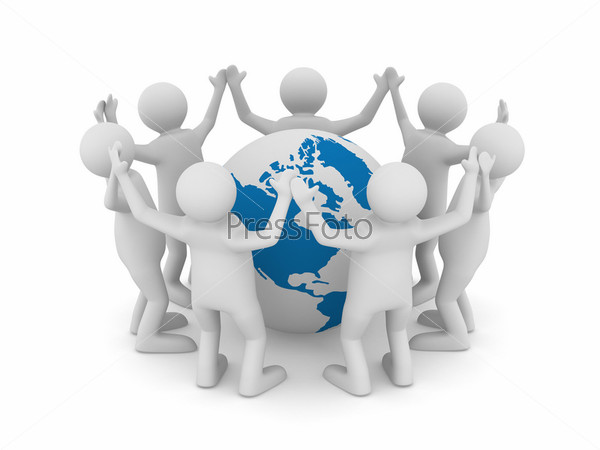